ISCRIZIONI
2022-
2023
Scuola Primaria
Istituto Comprensivo «Brigata Sassari»
Finalità
La scuola primaria, sulla base Indicazioni Nazionali del 2012, attua il proprio Curricolo di Istituto che ha le seguenti finalità:
Fornire chiavi per apprendere ad apprendere a partire dal  percorso individuale del bambino, tenendo conto della  singolarità e complessità della sua identità, nonché delle sue  aspirazioni e capacità.
Porre l’alunno al centro dell’azione educativa in tutti i suoi  aspetti cognitivi, affettivi, relazionali, estetici e spirituali.
Insegnare regole del vivere e del convivere con l’obiettivo di  formare cittadini in grado di partecipare consapevolmente alla  costruzione di una società ampia e composita.
2
La scuola Primaria:
Offre ai bambini e alle bambine occasioni di  apprendimento dei saperi e dei linguaggi culturali di  base.
Fa si che gli alunni acquisiscano strumenti di pensiero  necessari per apprendere a selezionare le informazioni.


Sviluppa al meglio le inclinazioni personali e favorisce  l’autonomia di pensiero.
3
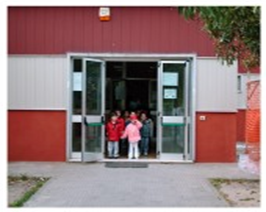 Plesso di Via Togliatti / Cottoni  
Sono presenti 7 classi a tempo normale e 1 classe a tempo pieno
Plesso di Via Oriani
Sono presenti 4 classi a tempo normale e 2 classi a tempo pieno
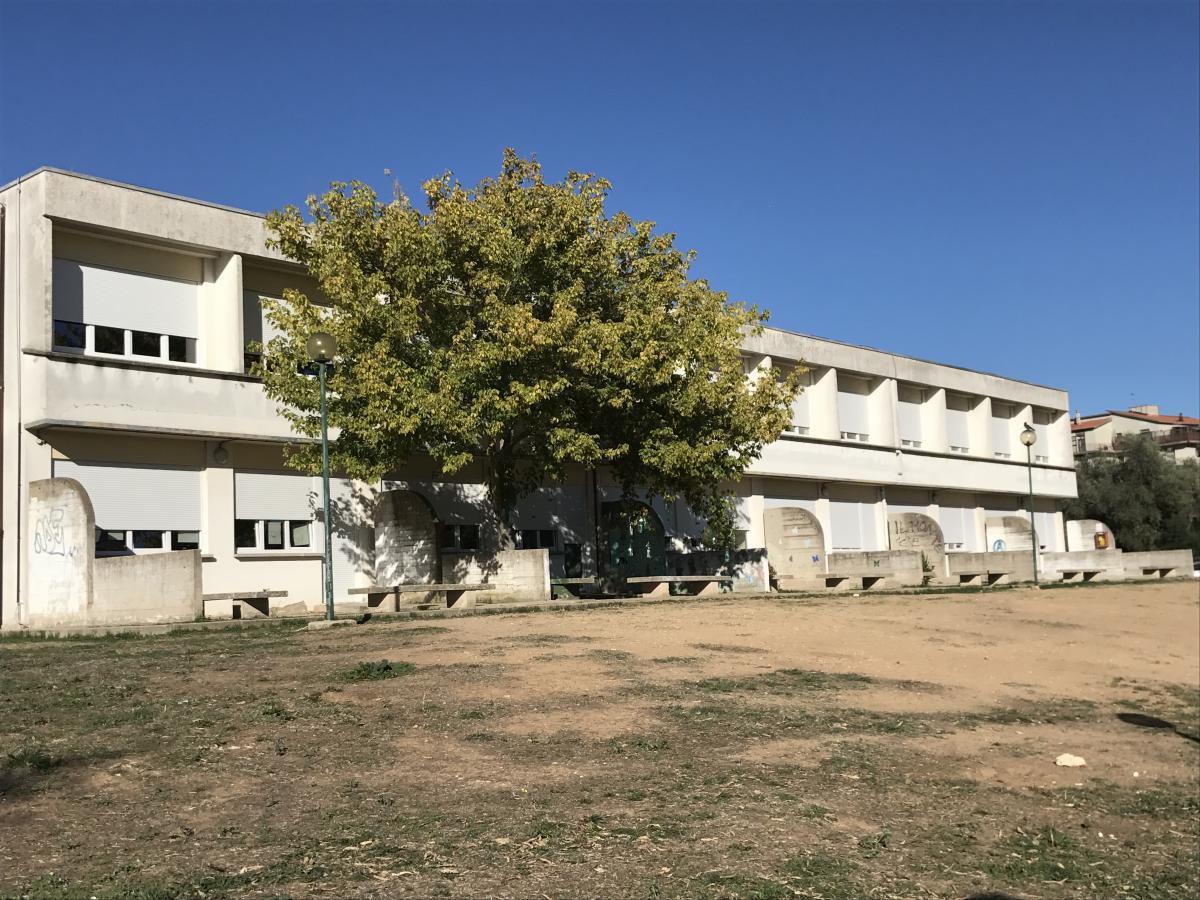 Plesso di Via de Carolis
Sono presenti 6 classi a tempo normale e 6 classi a tempo pieno
4
TEMPO SCUOLA
TEMPO PIENO (40 ORE)
Il tempo scuola si svolge dal lunedì al venerdì.  Dalle ore 8.20 alle ore 16.20.
Pausa pranzo dalle ore 12.50 alle ore 14.20.
TEMPO NORMALE (27 ORE)
Il tempo scuola si svolge dal lunedì al venerdì.  Dalle ore 8.20 alle ore 13.45.
5
Giornata Scolastica
TEMPO NORMALE
oh 8.15 ingresso
oh 8.20 ingresso in aula
oh 8.20 – 10.50 lezione
oh 10.50 – 11.10 ricreazione
oh 11.10- 13.45 lezione
oh 13.45 uscita
TEMPO PIENO
oh 8.15 ingresso
oh 8.20 ingresso in aula
oh 8.20 – 10.50 lezione
oh 10.50 – 11.10 ricreazione
oh 11.10- 12.50 lezione
oh 12.50-13.50 mensa
oh 13.50-14.20  dopo mensa
oh 14.20-16.20 lezione
oh 16.20 uscita
6
Ingresso
7
Lezione
8
Ricreazione
9
MENSA
DOPO MENSA
10
DISCIPLINE
11
A SCUOLA CON LA LIM
La tecnologia a servizio della didattica
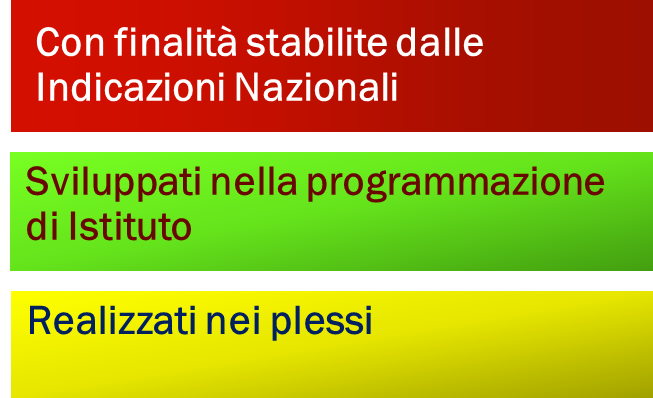 La scuola proponevari progetti
PON 2014/2020
Ogni anno, grazie alle  competenze del personale  docente e alla  collaborazione dei  genitori, la scuola aderisce  ad alcuni progetti che  possono interessare una o  più classi
POR 2014/2020
Viaggi di istruzione
Sport
Teatro
Visite guidate
Continuità e Orientamento
Musica
Educazione alimentare
Educazione ambientale
Solidarietà
13
Progetti della scuola: Tutti a Iscol@
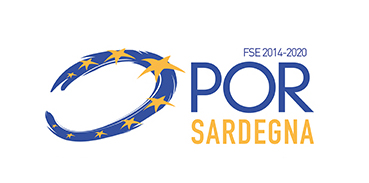 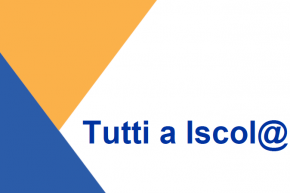 POR FES– (SI TORNA) TUTTI A ISCOL@  LINEA ASCOLTO E SUPPORTO
“Innalzare i livelli di apprendimento degli studenti delle scuole sarde e contrastare i processi  di abbandono scolastico”
14
FSE – Competenze di base – 2° edizione

Riscriviamo il teatro – Lingua madre 





Coding unplugged e coding su computer – Matematica
Progetti della scuola
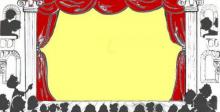 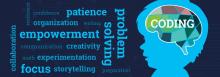 Il Programma Operativo Nazionale (PON) del Ministero  dell’Istruzione, dell’Università e della Ricerca, intitolato  “Per la Scuola - competenze e ambienti per  l’apprendimento”, finanziato dai Fondi Strutturali  Europei contiene le priorità strategiche del settore  istruzione e ha una durata settennale, dal 2014 al 2020.
FSE – Pensiero computazionale e cittadinanza digitale

DISCOVERY STARS 3 – Sviluppo del pensiero computazionale e della creatività digitale
DISCOVERY STARS 4 – Sviluppo del pensiero computazionale e della creatività digitale
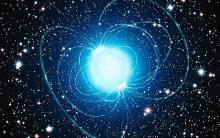 15
Progetto continuità
Attività di raccordo e scambio tra i diversi ordini scolastici del nostro istituto
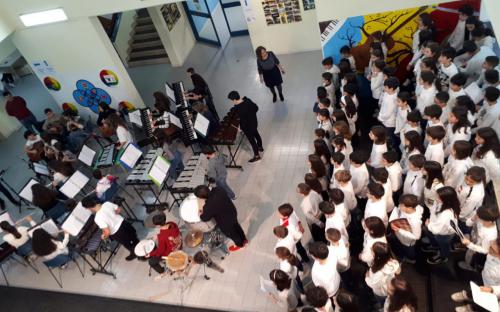 16
Continuità e orientamento
Via Mastino:  il laboratorio di scienze
Via Mastino:  il laboratorio di ceramica
Via Mastino:  la palestra
17
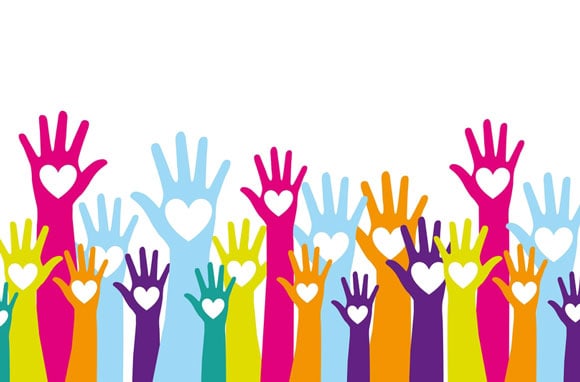 Progetto Natale e Solidarietà
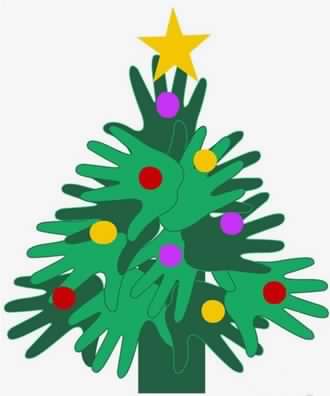 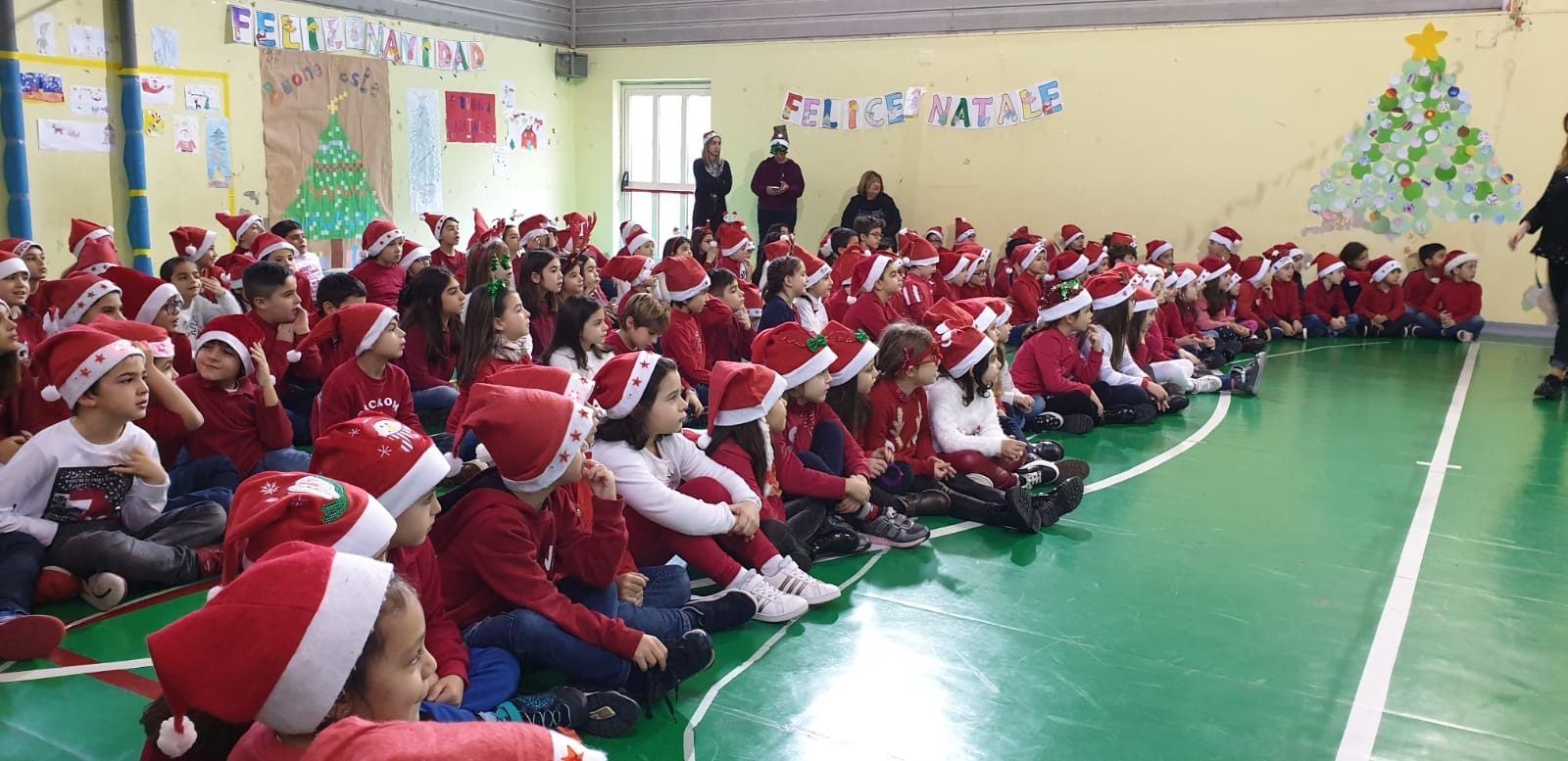 18
Progetti sportivi
19
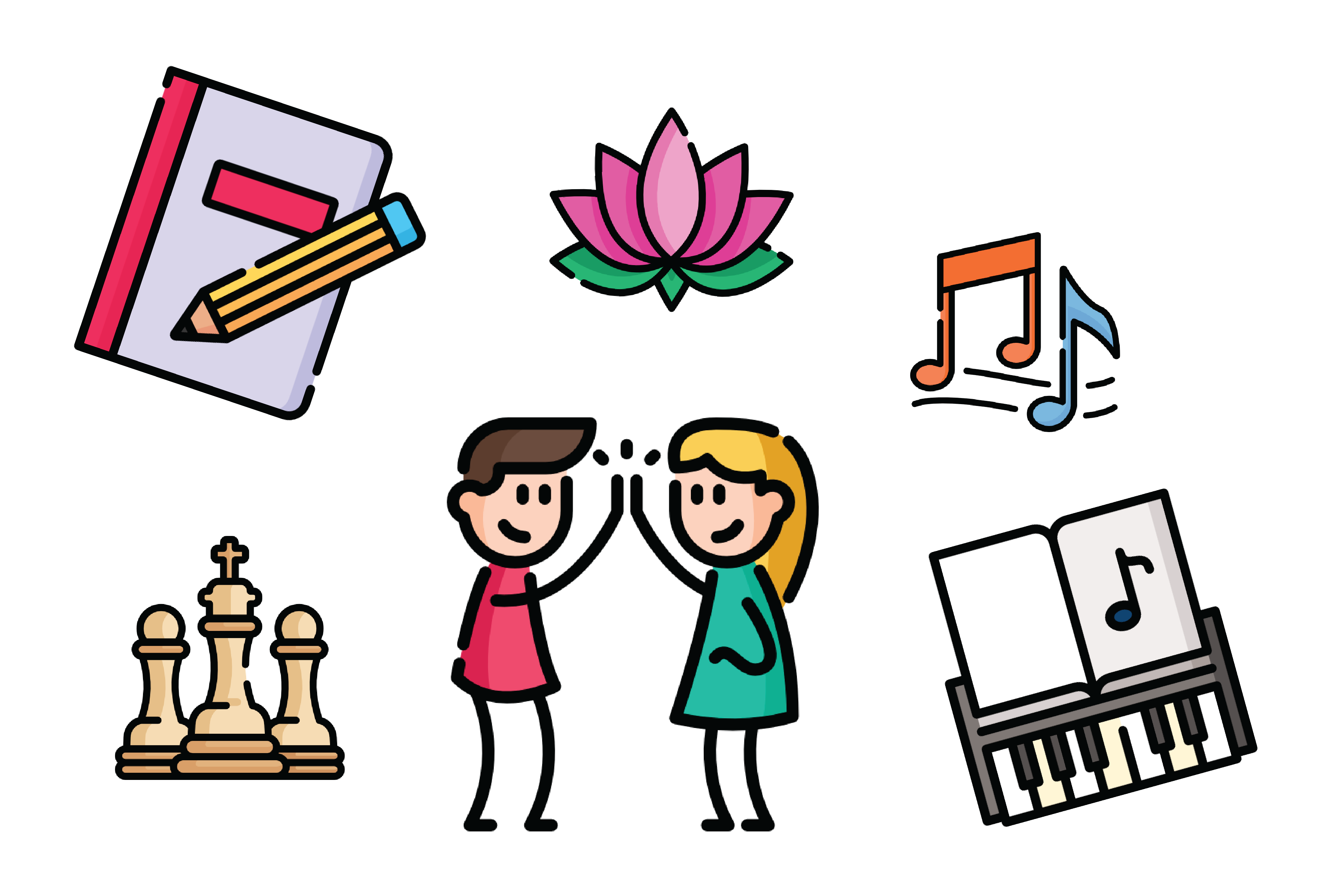 Extrascuola
La scuola promuove e organizza CORSI DI FORMAZIONE MULTIDISCIPLINARE, in orario extrascolastico, che affiancano e  approfondiscono la comune attività curricolare favorendo validi momenti di  aggregazione e intrattenimento tra gli alunni  dell’istituto.
20
Corsi multidisciplinari
Area motoria sportiva
Vengono organizzati corsi che sviluppano le capacità  espressive suddivise nelle seguenti aree:
Area espressiva
Teatrale
21
Grazie!
Istituto Comprensivo «Brigata Sassari»